Chapter 11.1 & 11.2 Announcements:
Homework 11.1, 11.2: due Thursday, April 25, in class 
		Exercises:  1, 4, 5, 6, 9, 17, 19, 21, 22, 23, 25 
		Problems:  none
-  Remember:  Homework 10.3 is due Tuesday, April 16, in class
All grades will continue to be posted at:   http://www.wfu.edu/~gutholdm/Physics110/phy110.htm
  Listed by last four digits of student ID
We’ll now cover only parts of each chapter (let me know if you want me to cover something that is not on the list and that interests you): 
  5.1 Balloons
  7.1 Woodstoves
  9.1 Clocks
  9.2 Musical Instruments
 10.3 Flashlights
11. Household Magnets & Electric Motor
  11.2 Electric Power Distribution
  15.1. Optics, cameras, lenses
  16.1 Nuclear Weapons
Chapter 11.1 Magnets
Concepts
Demos and Objects
North and south pole of a magnets  
Like repels, unlike attracts
Earth is a big ol’ magnet
Current through a coil creates a magnet 
Direction of magnet depends on direction of current
Permanent magnets
  Electromagnets
Magnets and Magnetic fields
Magnets have a north and a south pole
Like poles repel, opposite poles attract
Only a few materials show strong magnetic effects (ferromagnetic materials, iron, cobalt, nickel, gadolinium, Neodymium (strong!))
  There are no magnetic monopoles, i.e. when cutting a magnet the magnet is not separated into south and north, but two new magnets are obtained. (Electric charges are different, since a single electric charge does exist. 
  Magnets are surrounded by a magnetic field; charges are surrounded by an electric field.
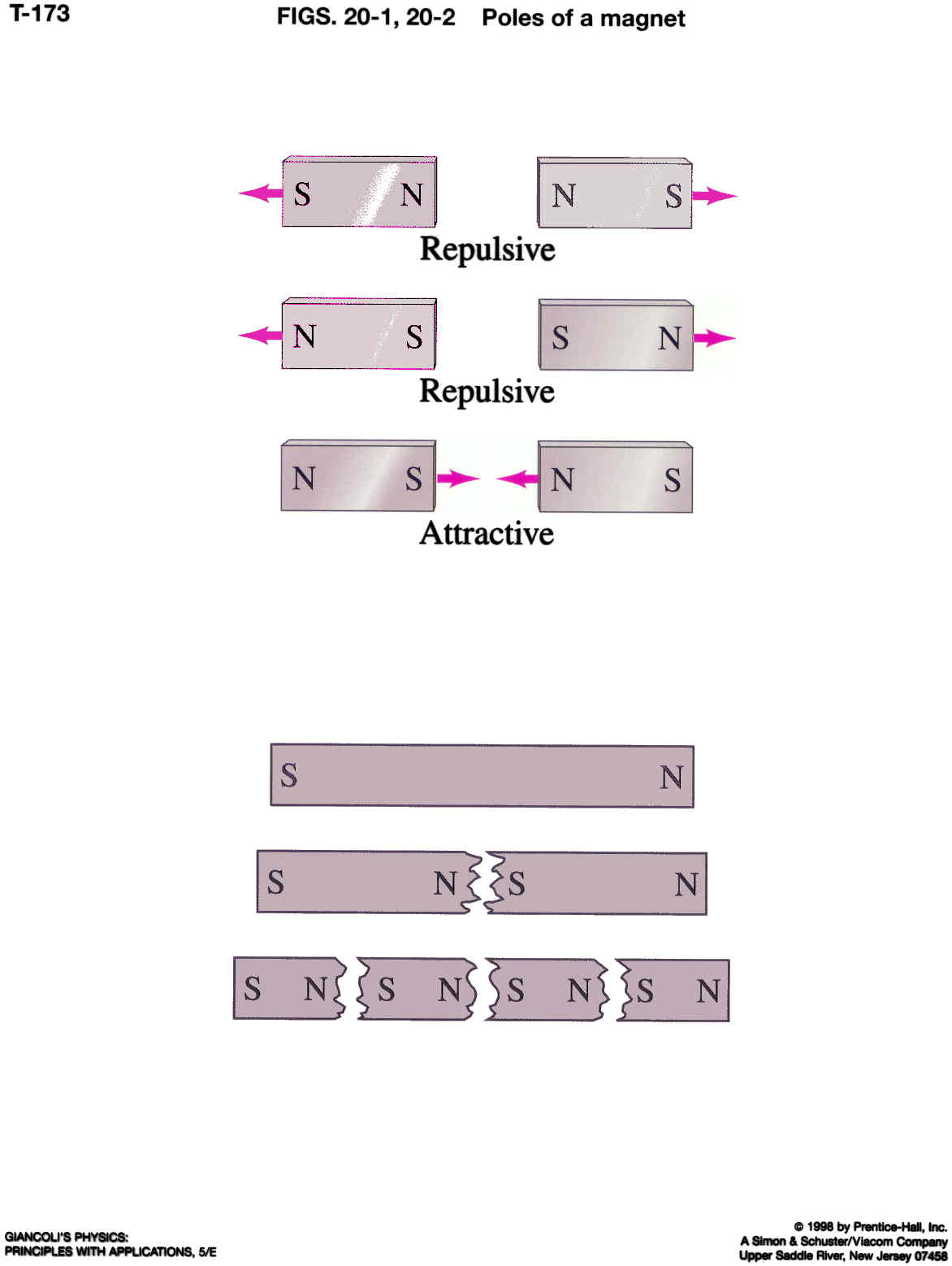 Magnetic field lines
The force one magnet exerts on an other can be described as the interaction between one magnet and the magnetic field of the other.  
Can draw magnetic field lines (see right)
The direction of the magnetic field is tangent to a line at any point.  
The number of lines per unit area is proportional to the magnitude (strength of the field.  
Outside a magnet, lines point from the North to the South pole.  (The direction in which the North pole of a compass needle would point.  (Inside the field goes from South to North.)
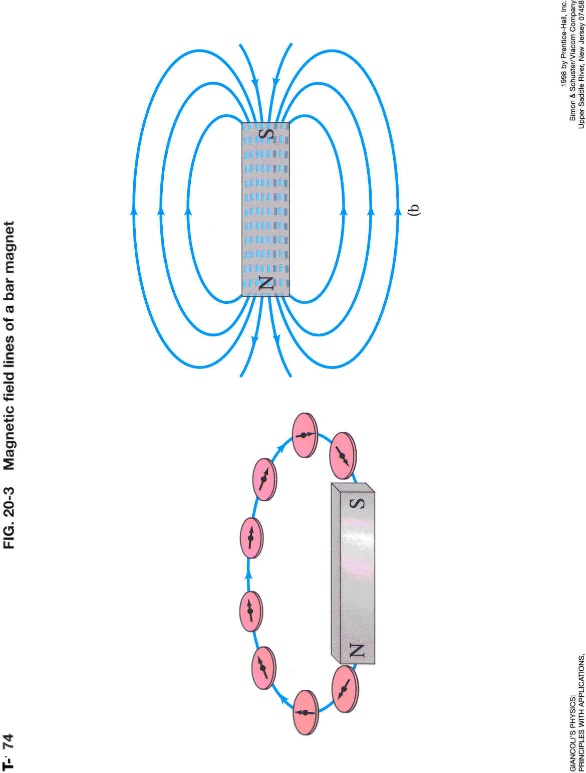 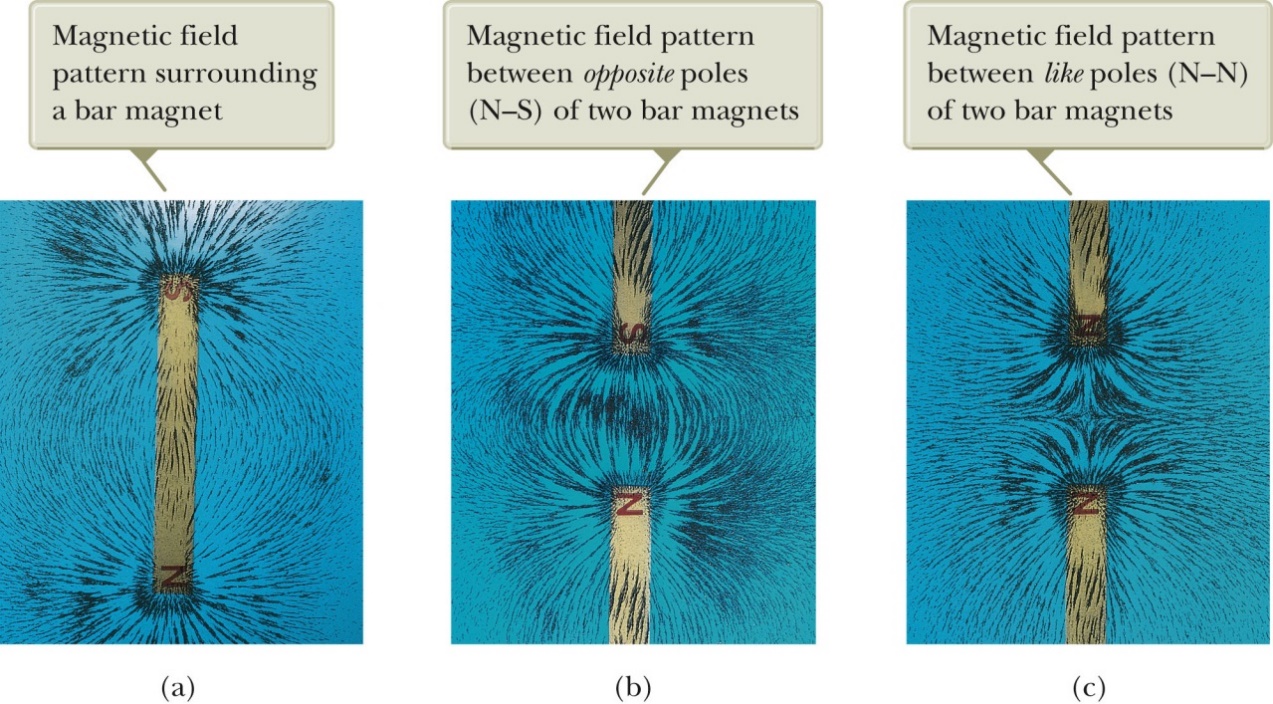 An aside: The earth as a magnet
The earth has a magnetic field.  Earth acts like a huge magnet in which the south pole of the earth’s magnet is north. (North pole of a compass needle points towards it.)

  Magnetic poles are not at geographic poles; magnetic north pole is in Northern Canada.  It moves with about 64 miles/year toward Northern Russia.  Deviation between true north (rotation axis) and magnetic north is called magnetic declination.  

  The angle that the earth’s magnetic field makes with the horizontal at any point is referred to as the angle of dip.
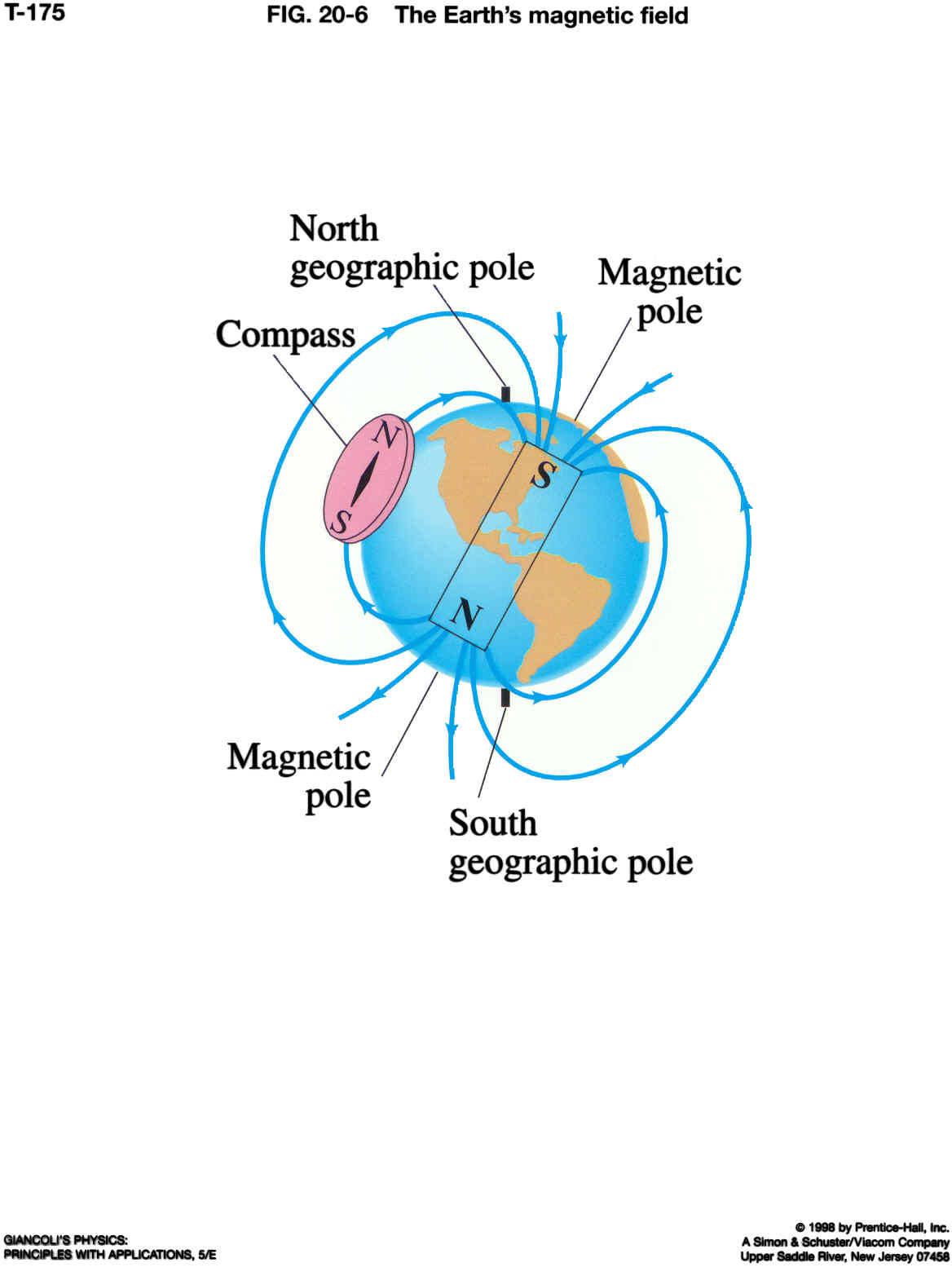 There are some materials that can be “permanently” magnetized.
-  These are “permanent” magnets
   They are usually made out of steel, or other material that can retain the orientation of its magnetic domains for a long time.
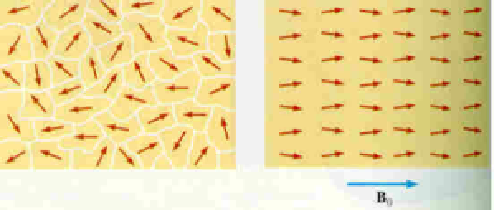 Not magnetized
Magnetized 
(domains are aligned)
Demo: An electromagnet
Currents produce Magnetic Fields
 Direction of current determines direction of magnet
 Not permanent: current is off  magnet is gone
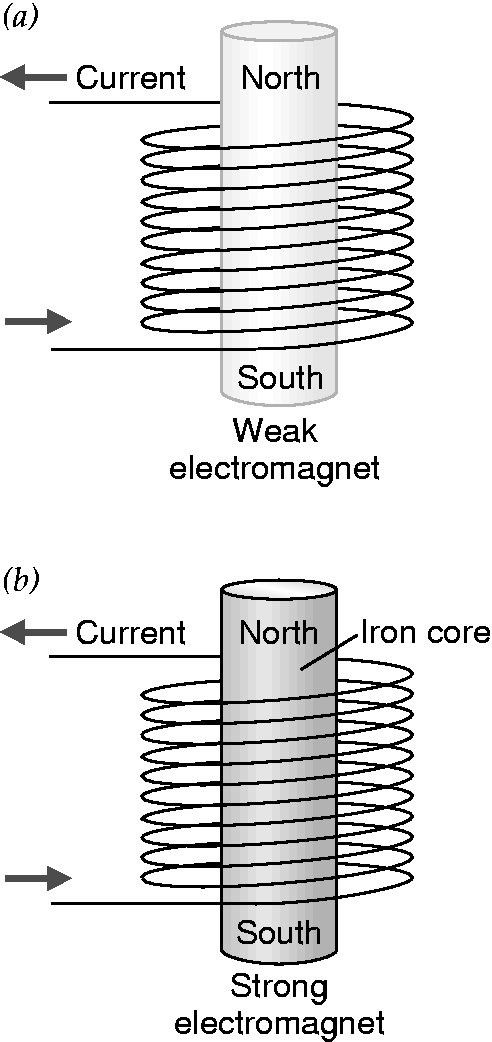 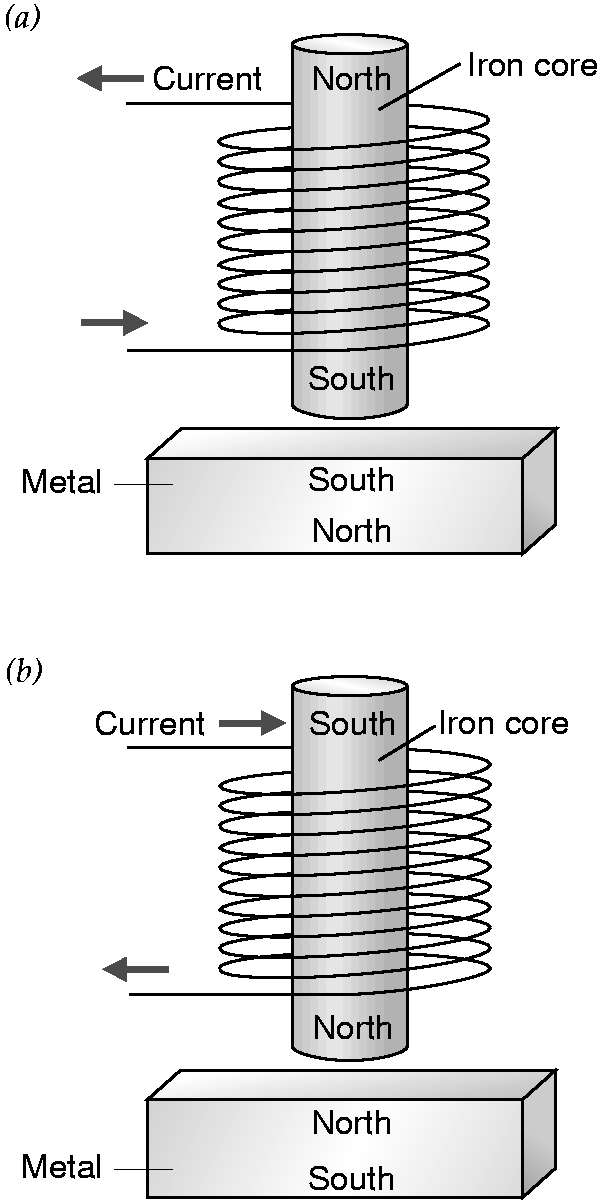 -
+
+
-
Magnetic field produced from current through a wire loop
We use right hand rule to find direction of field. Align thumb with current (positive charges)  fingers point in direction of field (North to South).
The higher the current and the more coils we have, the stronger the field (magnet)
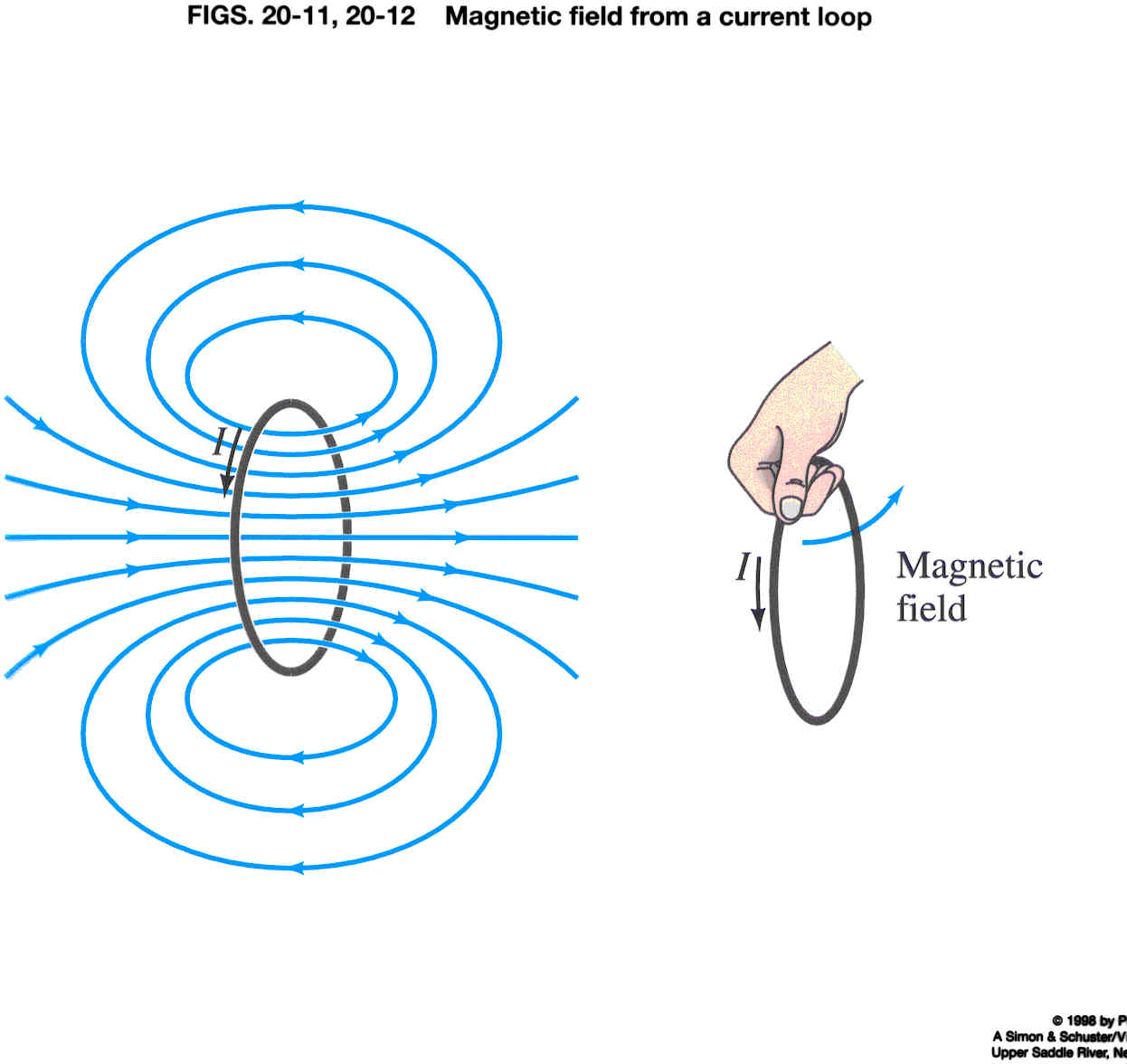 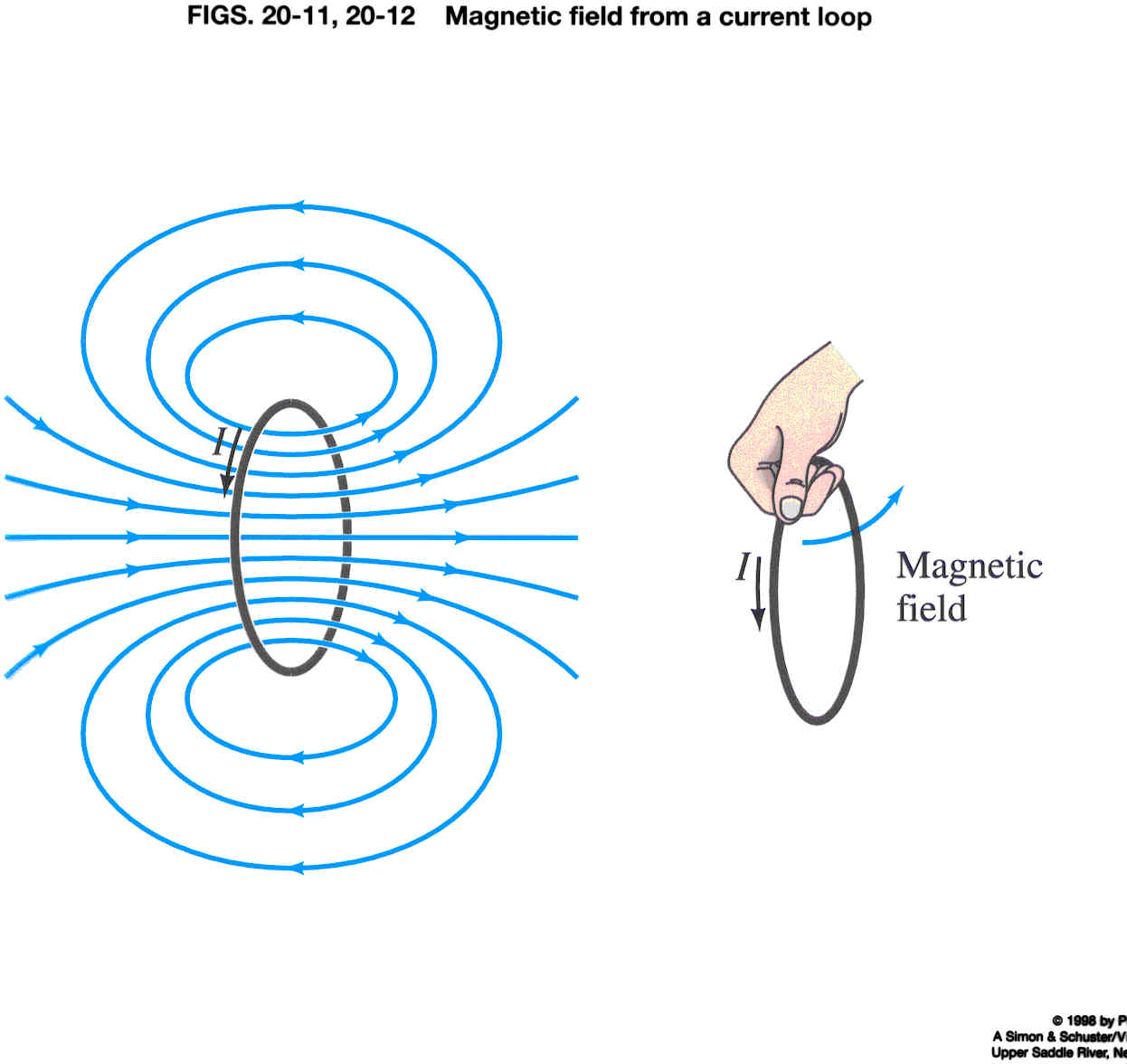 +
S
N
N
S
-
Effect of Core:  Aligned magnets create LARGE magnetic field
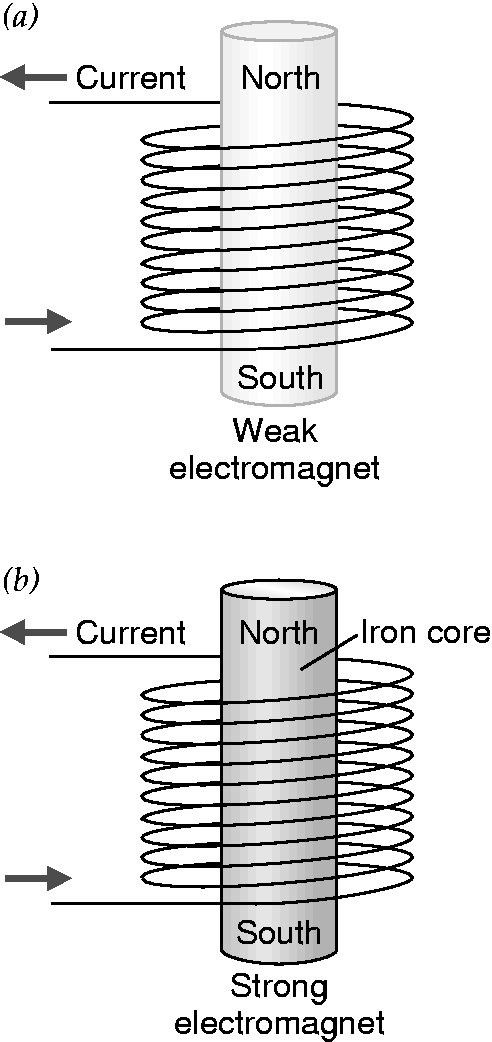 No Core!
Weak
Current on
With Core!
Strong
Current off
i-clicker-1
Does every magnet necessarily have a north and a south pole?

Yes
No
Not enough information given
How does an electric motor work?
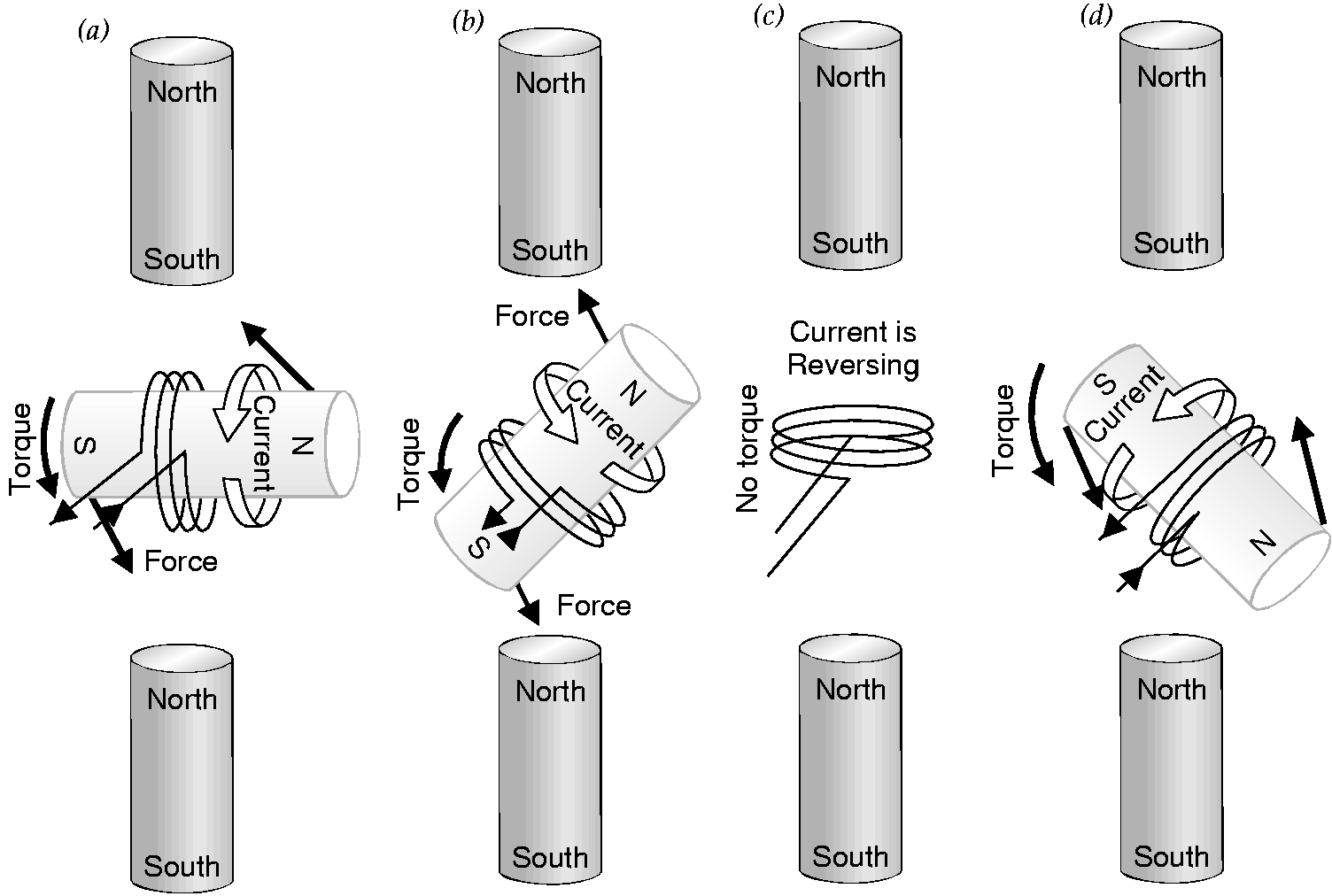 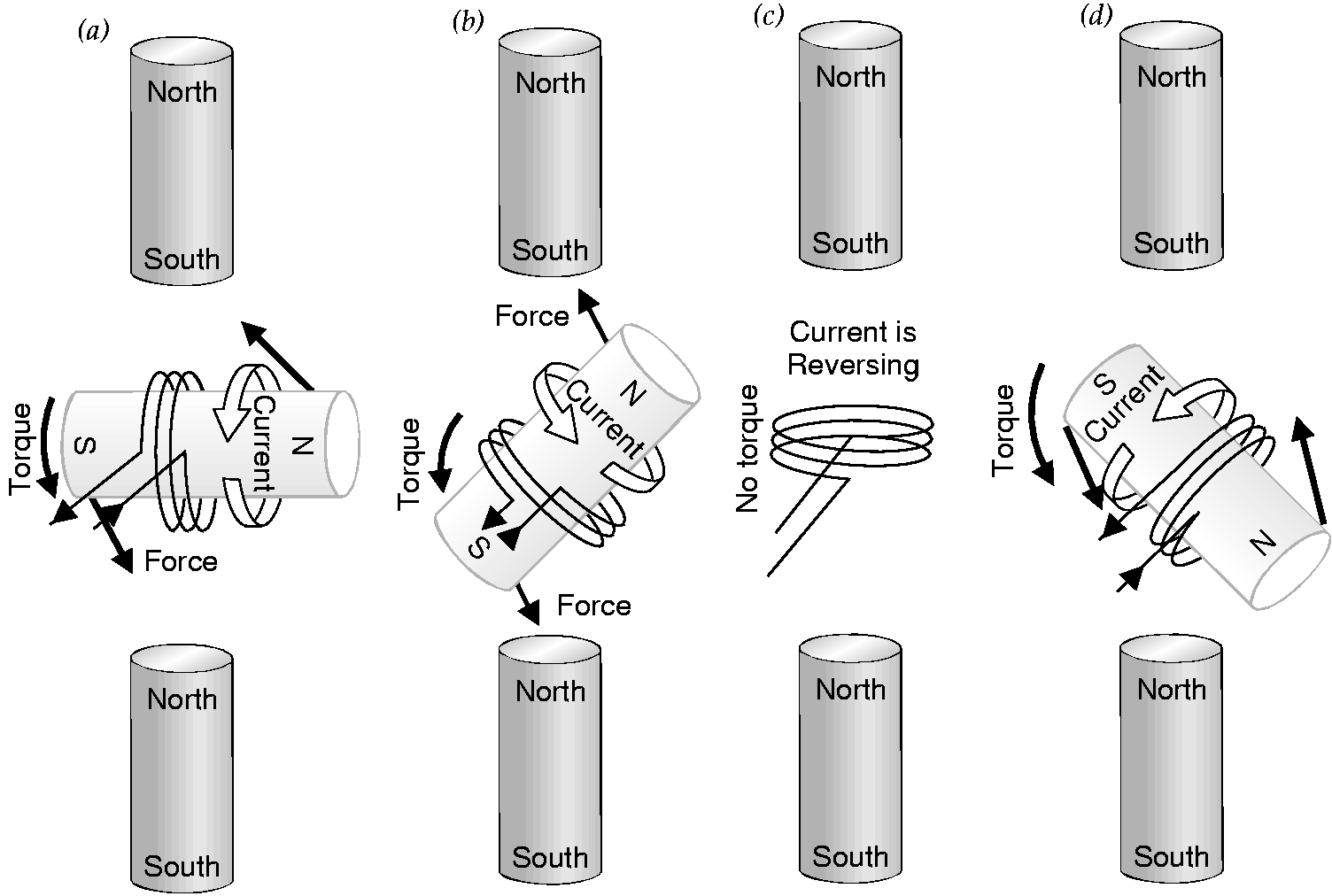 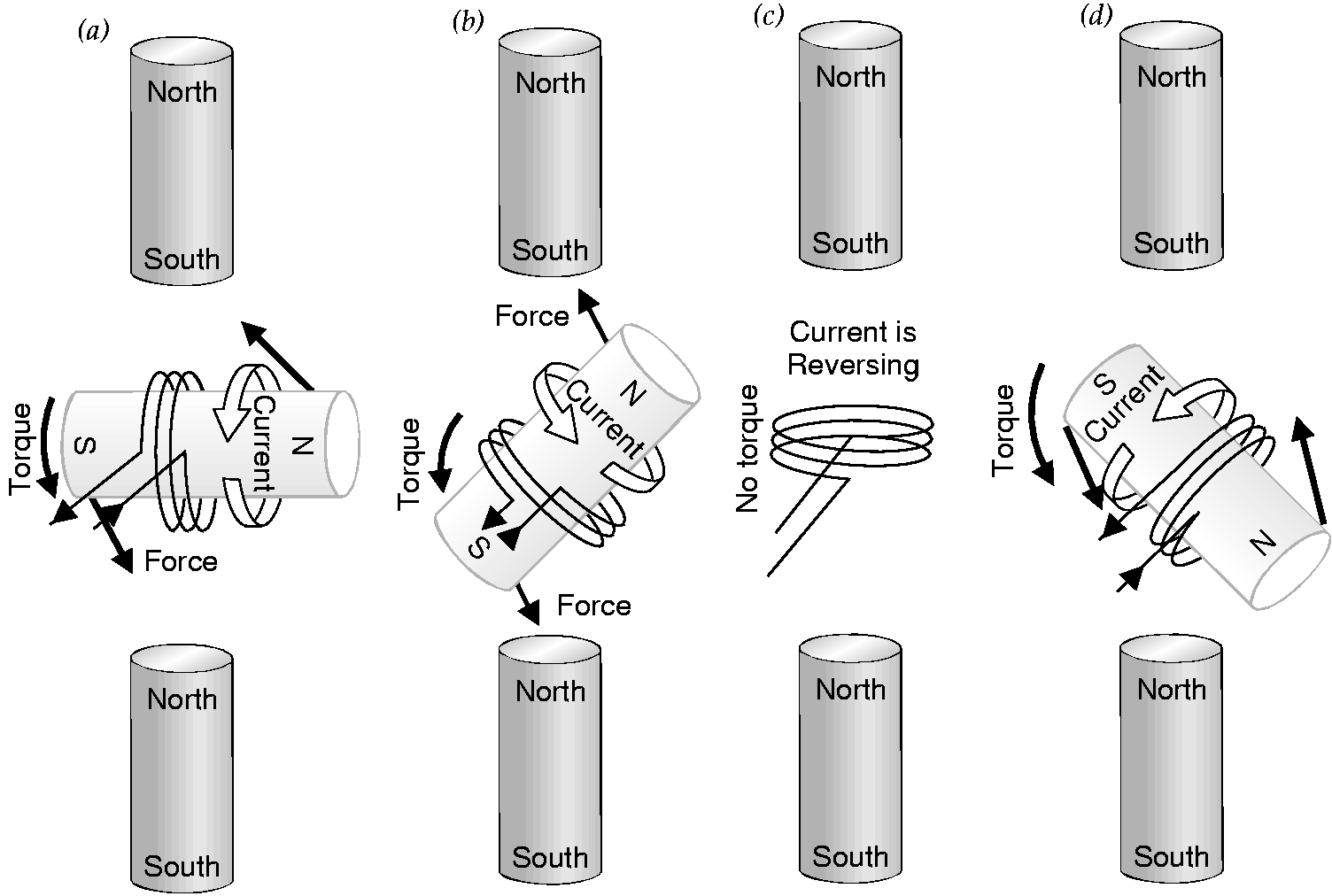 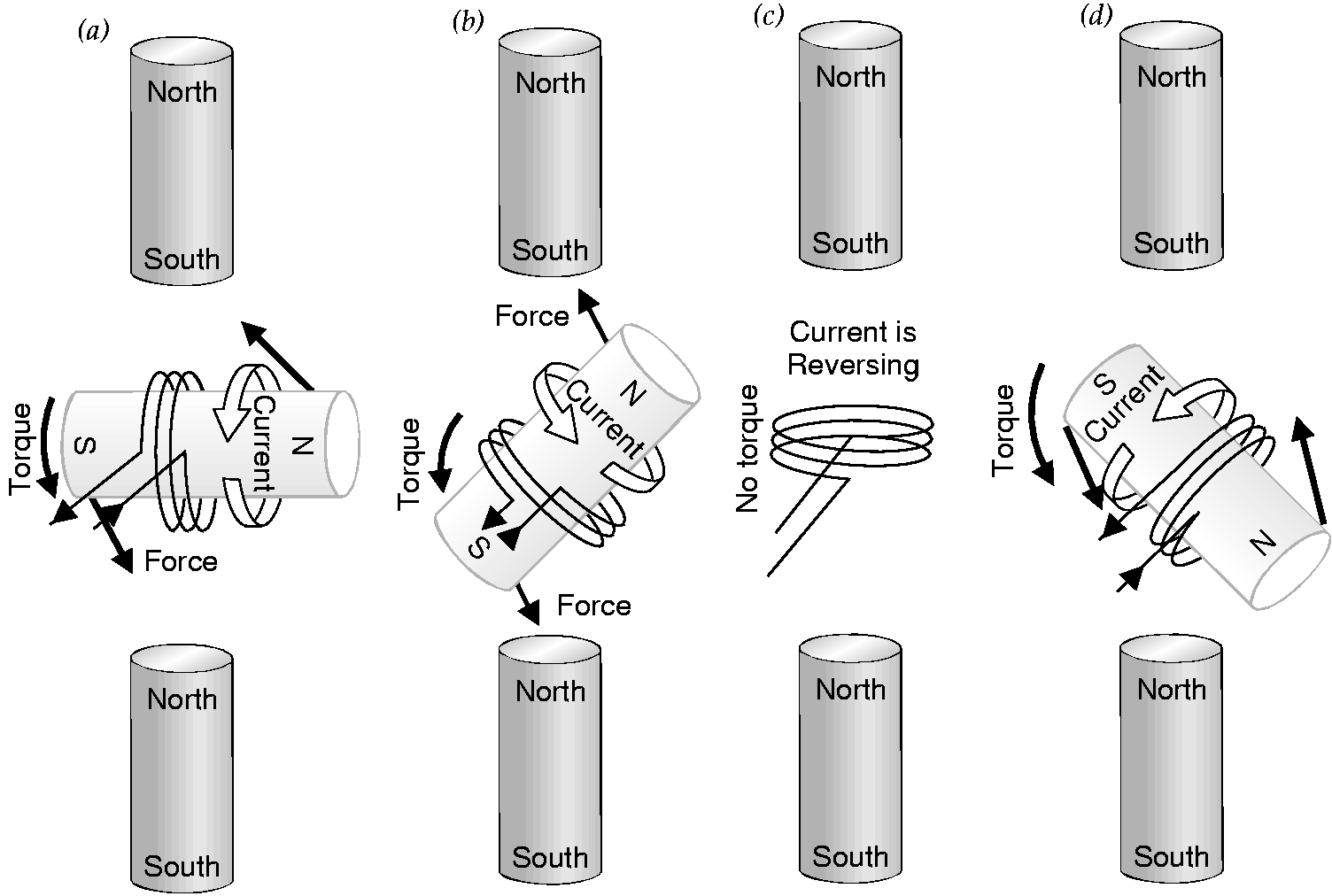 stator
rotor
stator
DC motor
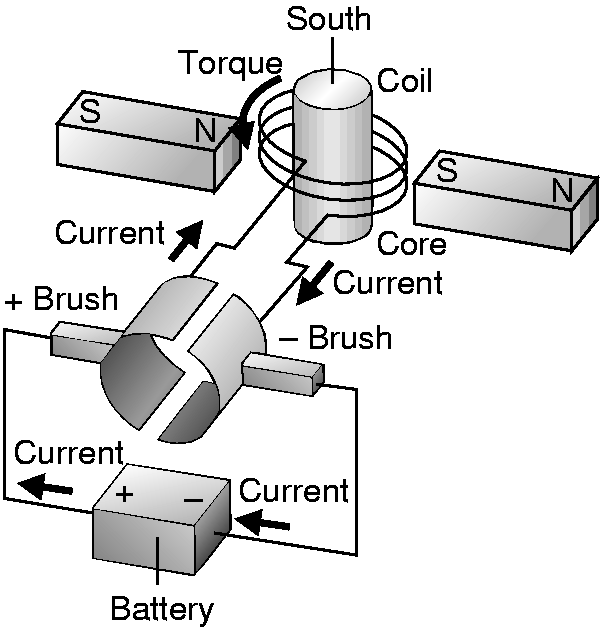 How is the direction of the current switched??
Commutator
Chapter 11.2 Electric Power distribution
Concepts
Demos and Objects
Loss of electrical power in a wire
Ploss = I2·Rwire
DC and AC current
Transformers
Transformers can step-up and step-down voltages
Distribution of power
Batteries = DC current
Households = AC current  
Transformers
A current in a wire creates a magnetic field
A changing magnetic field creates a current. 
 Transformer
DC (direct current) 	    and 	     AC (alternating current)
Batteries produce DC
Household/power plant: AC
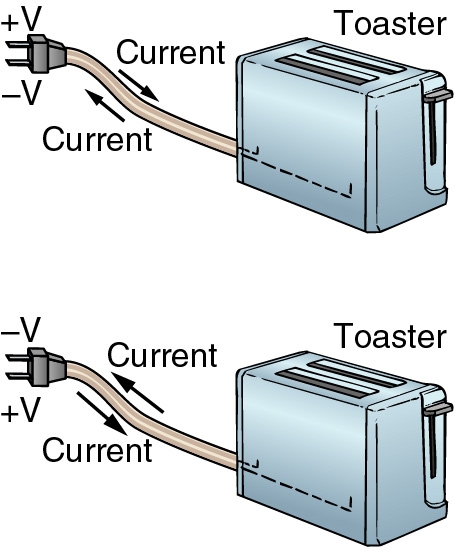 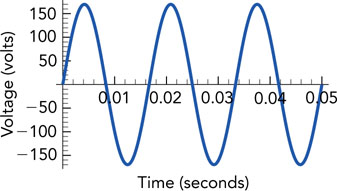 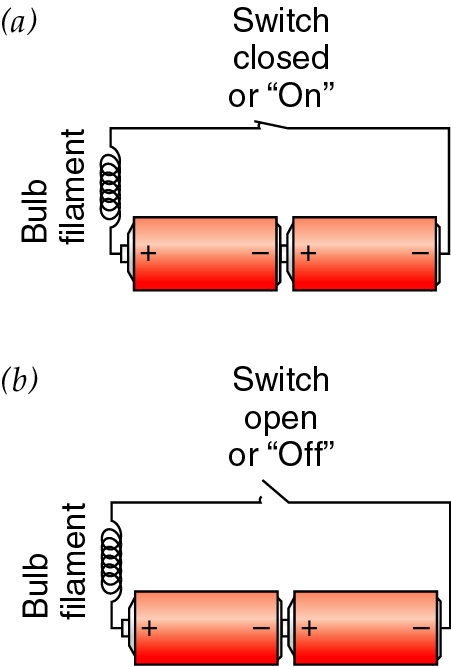 I
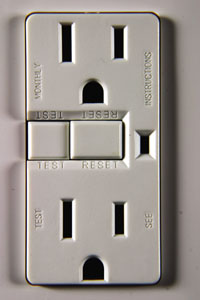 A typical 120-V AC, 15-Amp outlet.

The taller slots (right) are neutral, the smaller slots are hot, and the curved holes (center) are ground.
Electric circuit with a resistor
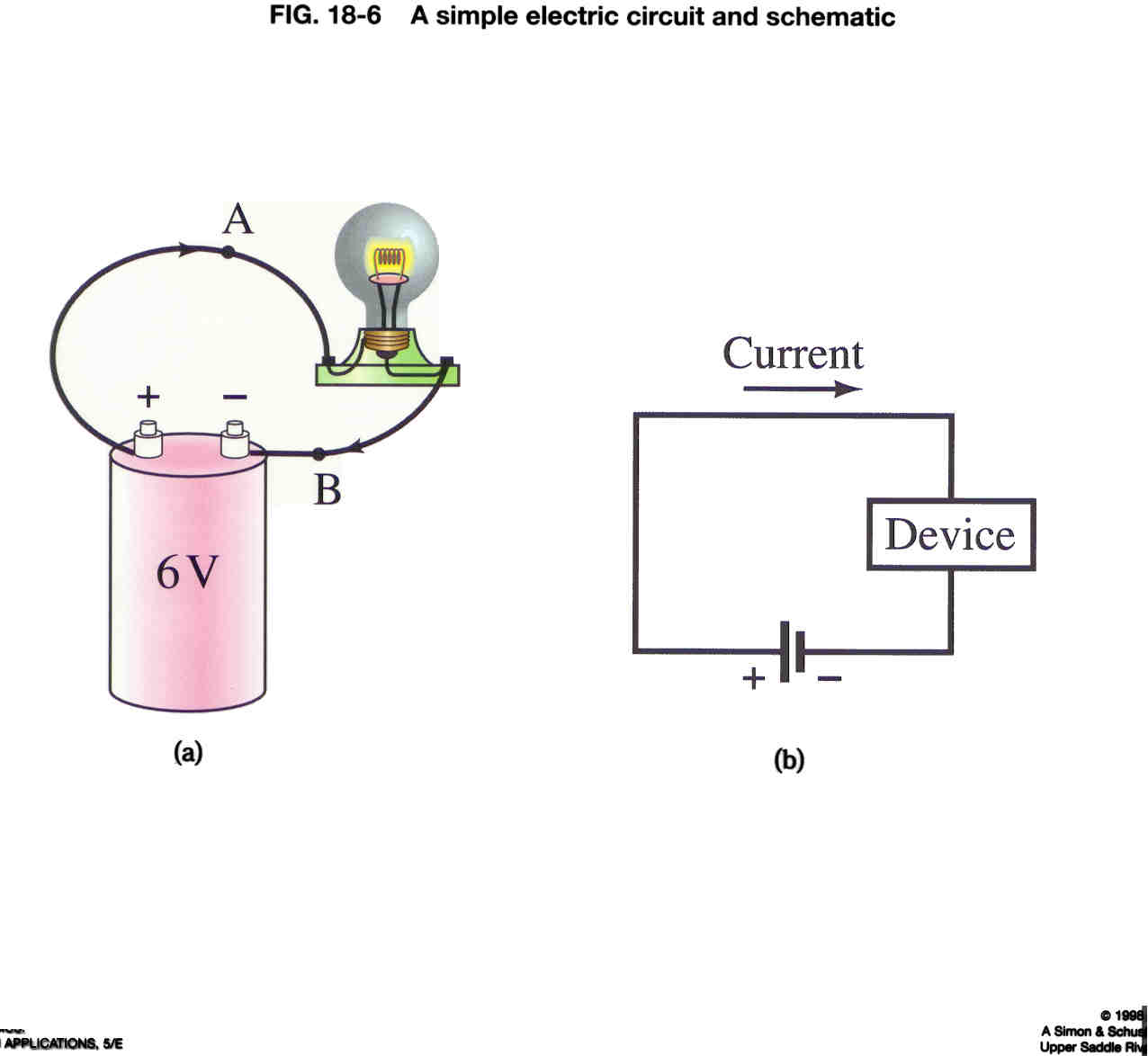 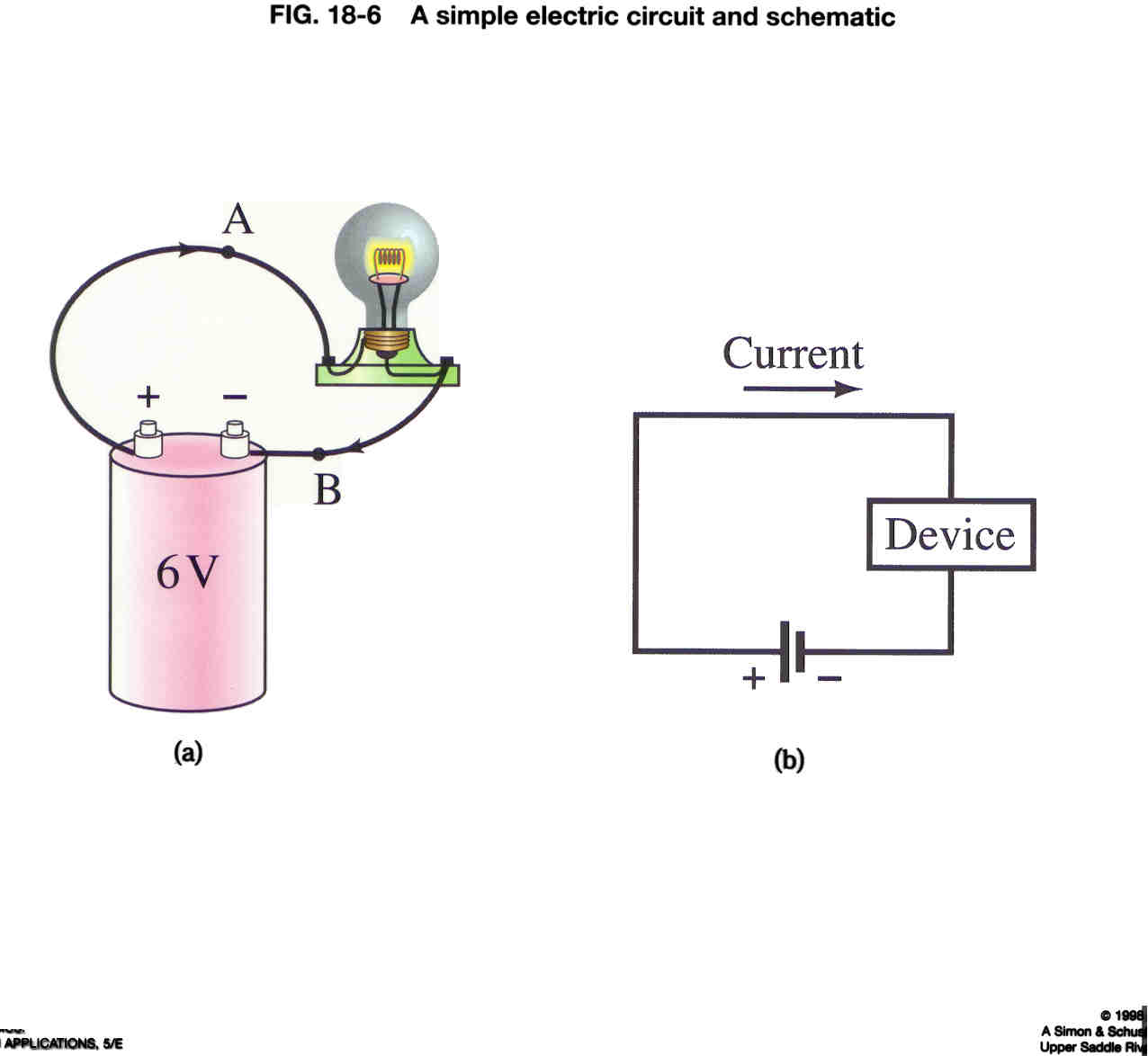 Current I
=
6 V
Symbol for battery
=
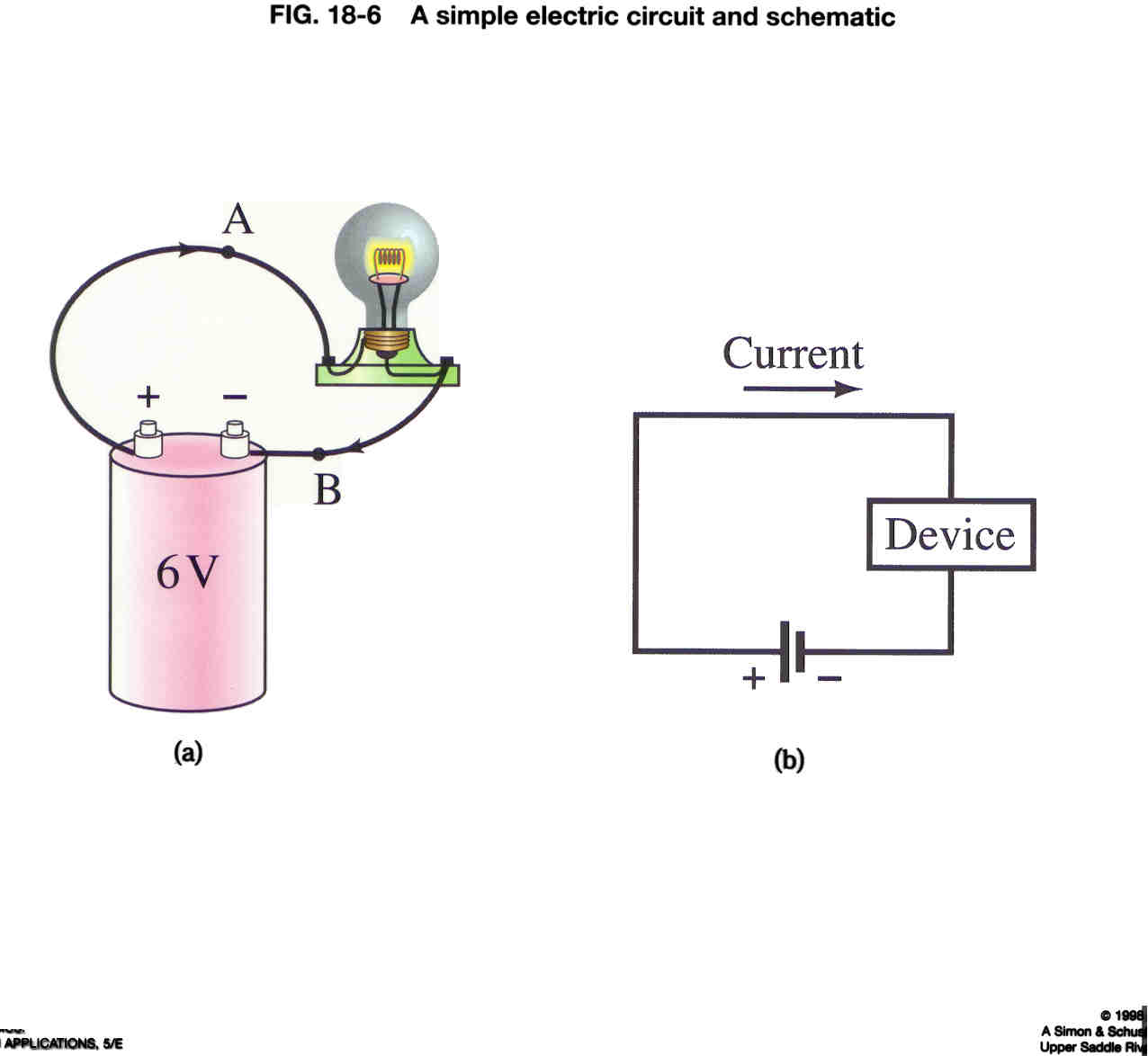 Current I
R
Symbol for resistor, R
At the battery, the current (charge carries) experience a voltage rise (here 6 V), at the resistor (the load), they experience a voltage drop.  In a complete loop (circuit), the voltage rise and voltage drops add up to zero.
6 V
Ohm’s Law
The currents passing through most wires and other devices experience voltage drops
In an “ohmic device,” the voltage drop is proportional the current:
voltage drop = resistance · current
	where resistance is constant for the device
Vdrop= R·I
[Speaker Notes: Demonstration: Ohm’s law]
Resistance of a wire
Wires are not perfect and also have resistance.  
The resistance of a wire is proportional to its length, L, and inversely proportional to its cross-sectional area, A.
The proportionality constant, r, is called the resistivity.
Typically metals (the best is silver r = 1.6 x 10-8 W·m) have a very low resistivity (are good conductors).
Insulators have a very high resistivity (glass: 1010 – 1014 W·m).
Resistance of wire:
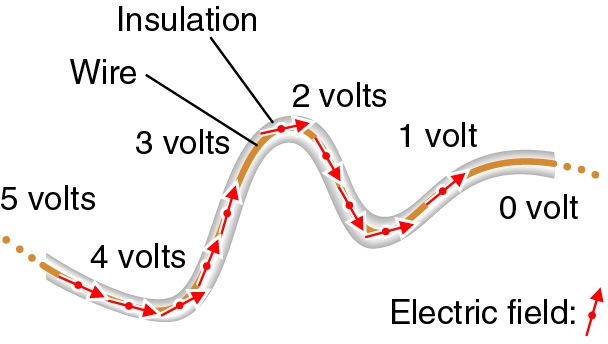 So, wires have some resistance, and there is a potential drop along the wire
Power in Ohmic Devices
A calculation:
power consumption = voltage drop · current
voltage drop = resistance · current
power consumption = resistance · current2
Impact of the calculation:
Wires waste power as heat
Doubling current quadruples wasted power
Ploss = Vdrop·I
Ploss = Rwire·I2
Vdrop= Rwire·I
[Speaker Notes: Demonstration: 12 V Battery and Nichrome Wire.]
i-clicker-1, -2:
Copper has a resistivity of 1.7·10-8 W·m. Iron has a resistivity of 5.6·10-8 W·m.
What is the resistance of a wire of 1000 m length and cross sectional area of 10-5m2?
A current of I = 1 A is flowing through the wire and then through an appliance of R = 5 W. How much power is lost in the wires and how much reaches the appliance?
Power loss copper:
A.  1.7 W
B.  2.3 W
C.  3.0 W
D.  5.0 W
E.  5.6 W
Power loss iron:
A.  1.7 W
B.  2.3 W
C.  3.0 W
D.  5.0 W
E.  5.6 W
Power in appliance:
A.  1.7 W
B.  2.3 W
C.  3.0 W
D.  5.0 W
E.  5.6 W
Power delivered:
P = V·I = V·I
Power lost in wire:
Ploss = Rwire·I2
To keep power losses in the long transmission wires as low as possible, deliver power at very high voltages and low currents
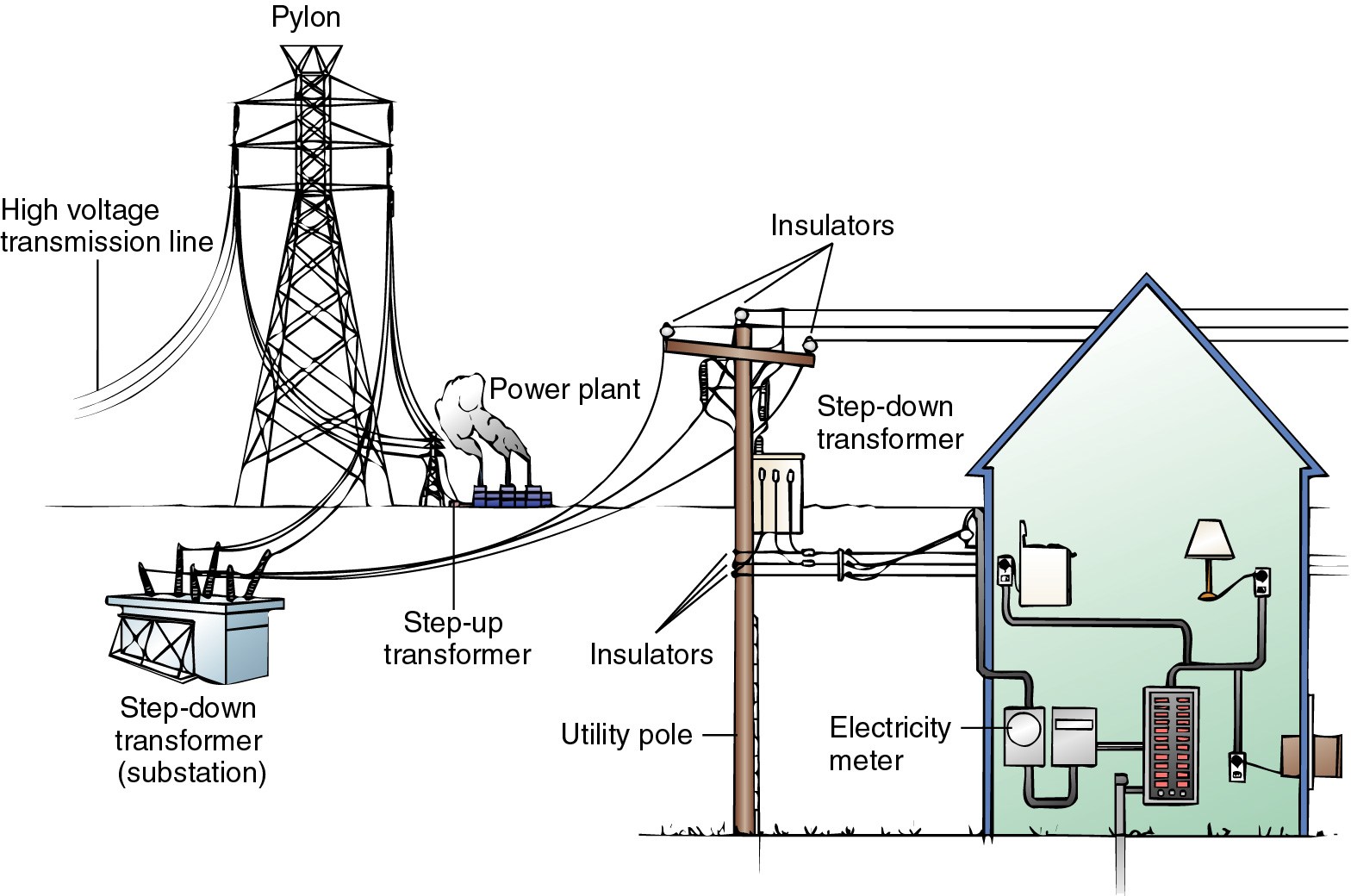 500,000V !!!
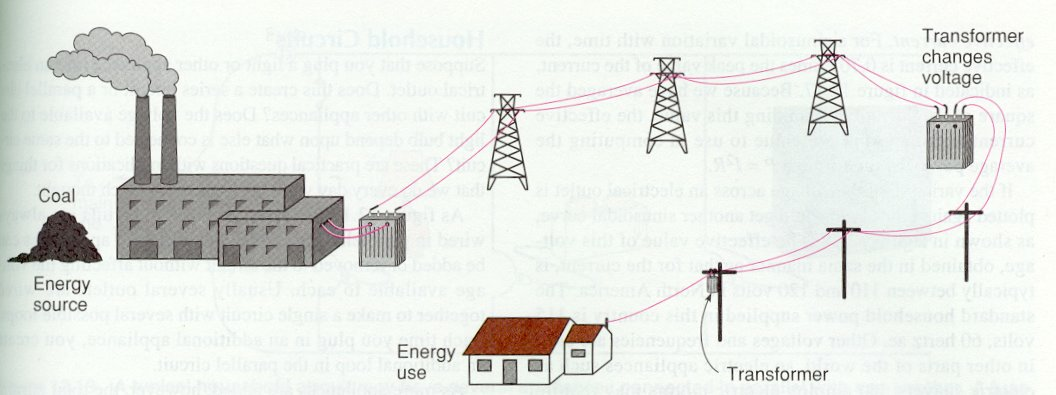 12,000V !
120V
How can we change voltages?
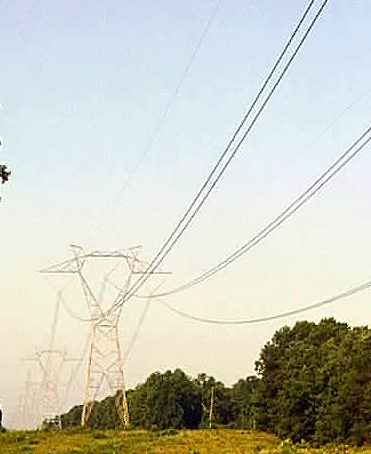 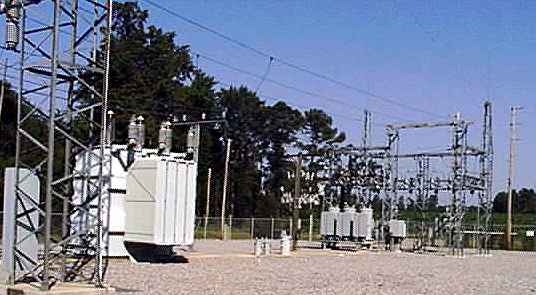 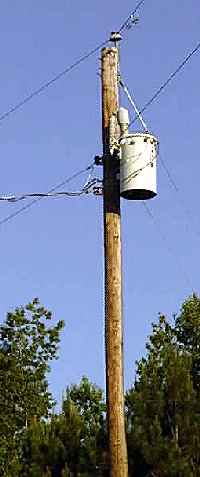 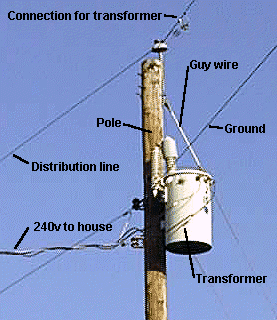 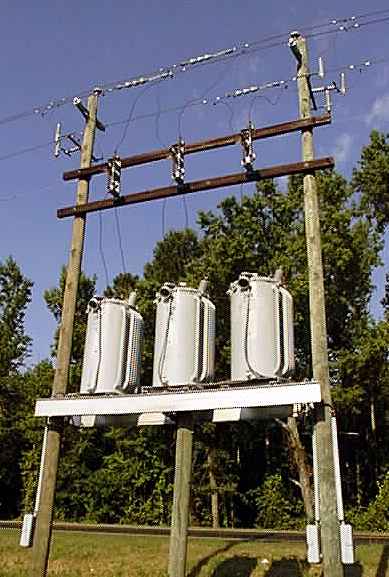 http://www.howstuffworks.com/power.htm
Observations About Power Distr.
Household power is AC (alternating current)
Power comes in voltages like 120V & 240V
Power is transmitted at “high voltage”
Power transformers are visible everywhere
Power sub-stations are visible on occasion
Power Transmission
Power delivered to a city is:  
power delivered = current · voltage
Power wasted in transmission wires is:
power wasted = resistance · current2
For efficient power transmission:
Use low-resistance wires (thick, short copper)
Use low current and high voltage
[Speaker Notes: Demonstration: 12 V Battery and Nearby Light Bulb. 
Demonstration: 12 V Battery and Long Thin Wires and Distant Light Bulb. 
Demonstration: 12 V Battery and Long Thick Wires and Distant Light Bulb.]
Voltage Hierarchy
High voltage is dangerous
High current is wasteful
Use the following hierarchy:
low voltage circuits in neighborhoods (120V)
medium voltage circuits in cities (12,000V)
high voltage circuits across the countryside (500,000V)
Use transformers to transfer power
Remember, Demo:
Currents produce Magnetic Fields
The direction of the current determines the direction of the poles
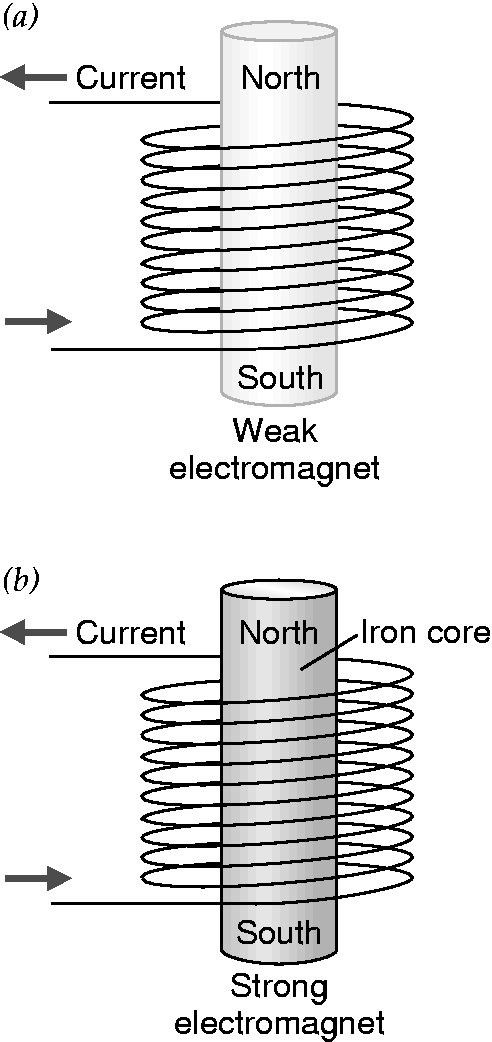 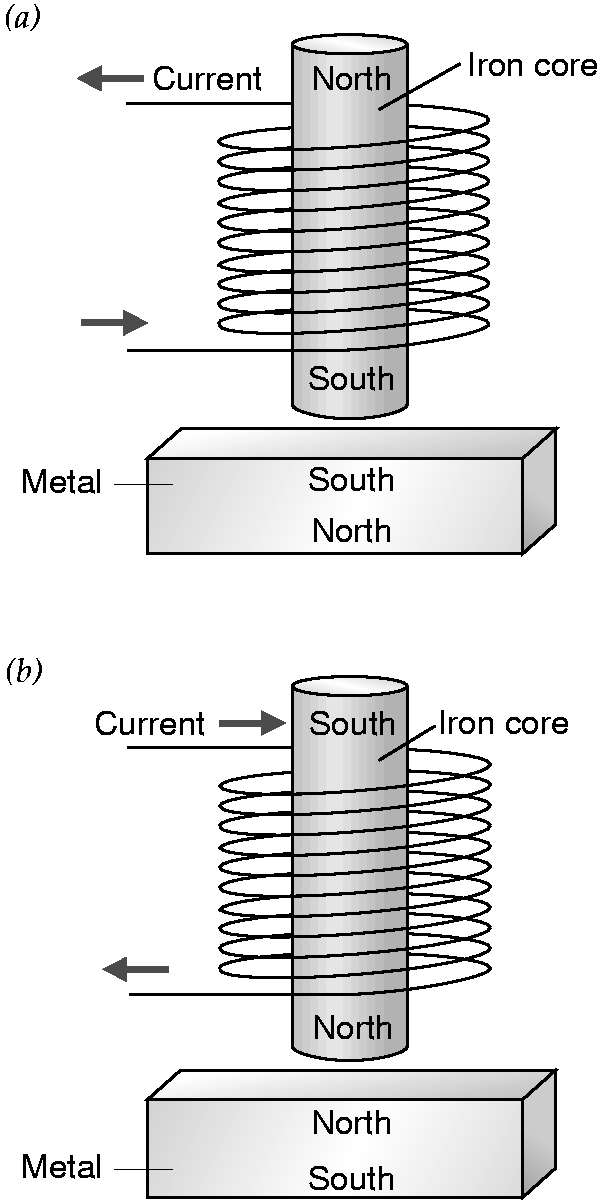 -
+
+
-
Effect of Core: Creates a LARGER magnetic field
N
S
S
N
INDUCTION
Changing Magnets produce Changing currents in metals!
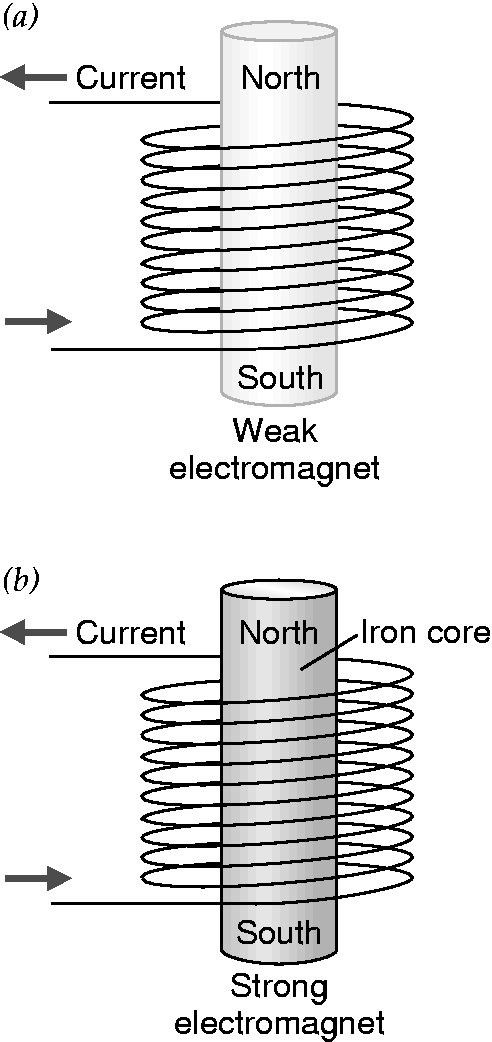 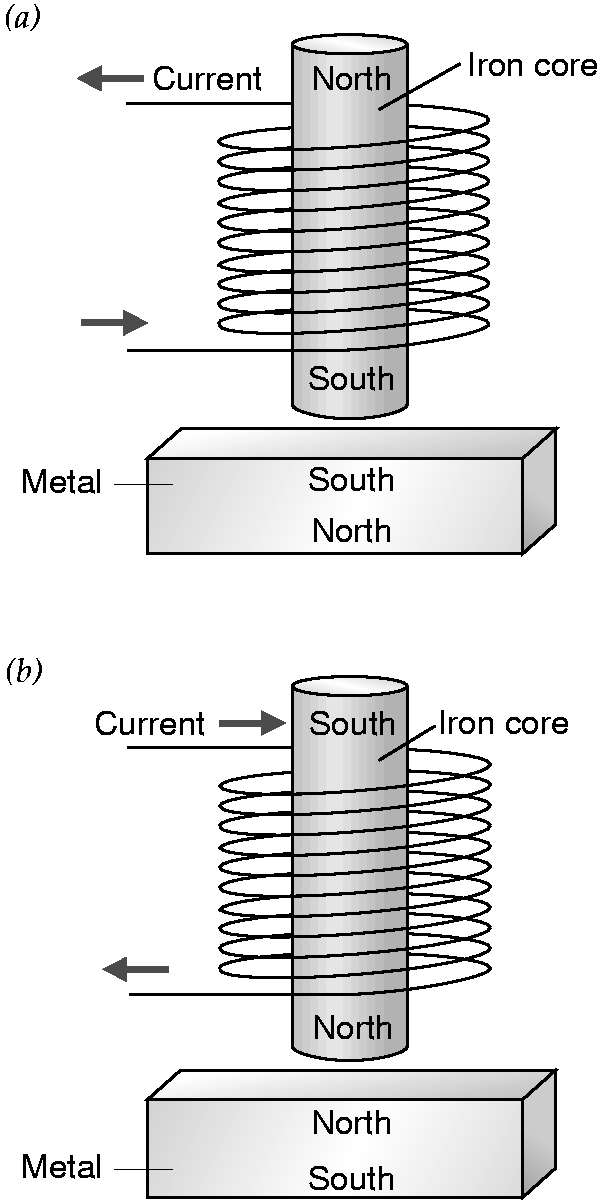 -
+
-
+
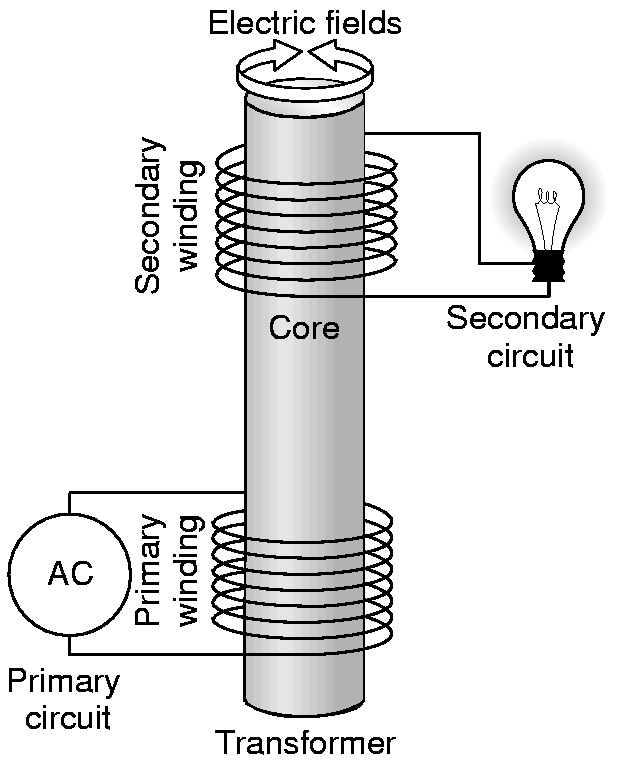 Changing Magnets produce Changing currents in metals!
INDUCTION
THREE STEPS for a Transformer:
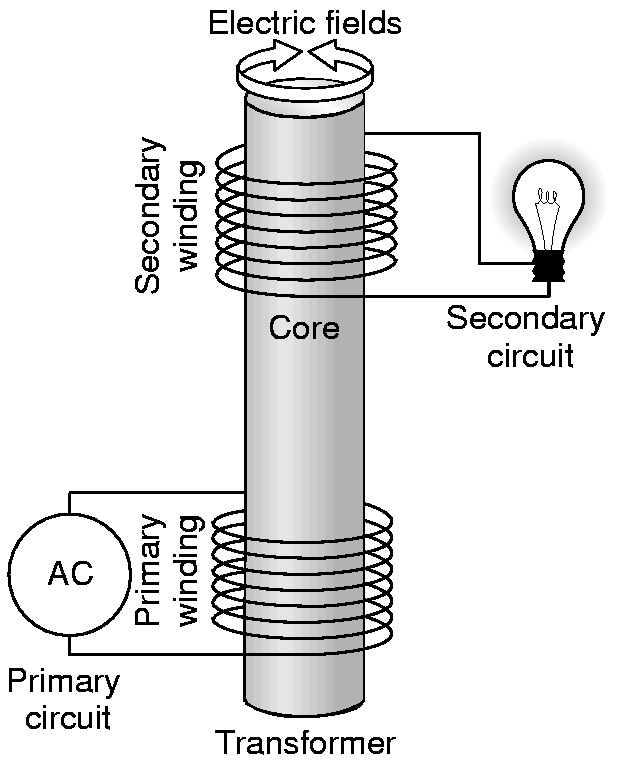 Step 1: Changing Electric Current Produces Changing Magnetic Field
Step 1: Electric Current Produces Magnetic Field
Step 2: Changing Magnetic Field Travels through Core to Secondary Circuit
Step 2: Magnetic Field Travels through Core to Secondary Circuit
Step 3: Changing Magnetic Field in Core Produces Changing Current in secondary Circuit
Step 3: Magnetic Field in Core Produces Current in secondary Circuit
Step 1: Changing Electric Current Produces Changing Magnetic Field
Step 2: Changing Magnetic Field Travels through Core to Secondary Circuit
Step 3: Changing Magnetic Field in Core Produces Changing Current in secondary Circuit
THREE STEPS for a Transformer:
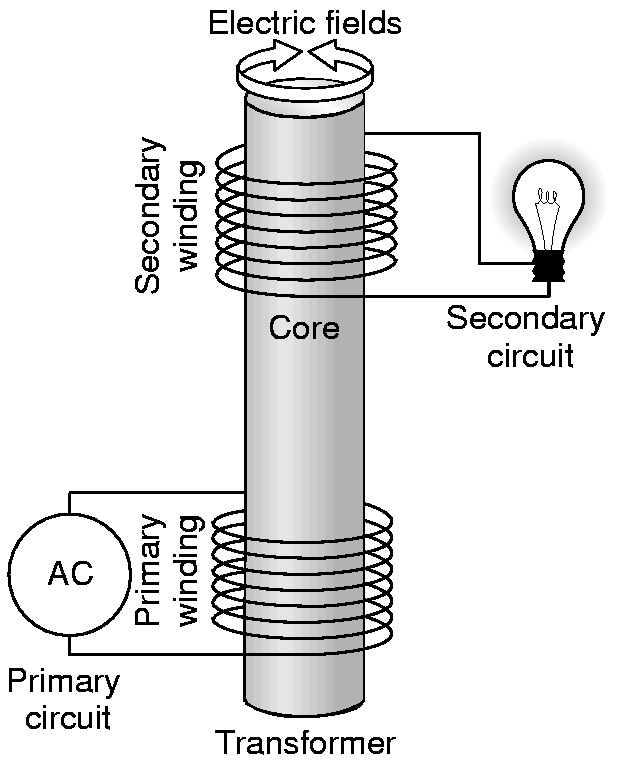 Ns windings in secondary
Np windings in primary
Making the Voltage Huge
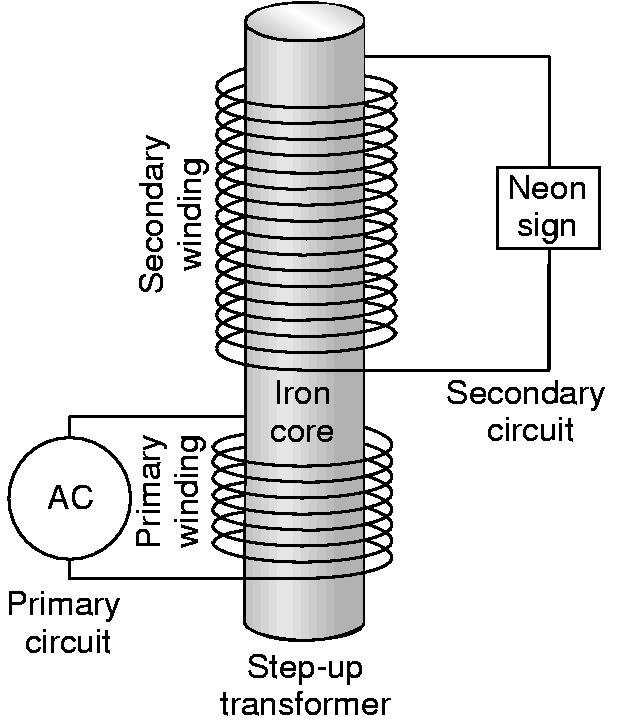 Ratio of Voltages = Ratio of Windings
Vs/Vp = Ns/Np
How can we change voltages?
Example:
The power plant produces 1,000,000 W with a voltage of 10,000 V. 
What current is flowing in the power plant wires?
The power is to be sent cross-country at a voltage of 500,000 V. How can this be done? What is the ratio of turns in the primary coil to turns in the secondary coil?
What current is flowing in the cross-country transmission lines?
If the wire has a resistance of 100 W, how much power is lost in the wires?
How much power would be lost if it were transmitted at 10,000V with a current of 100 A?
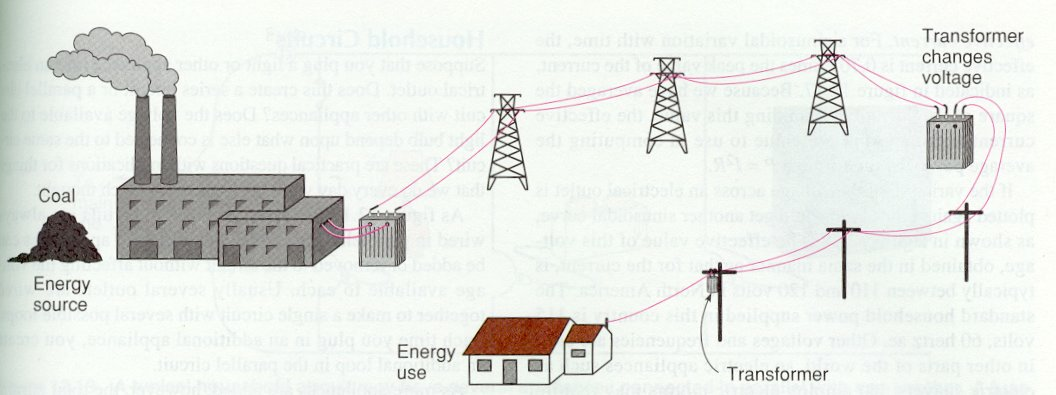 500,000V !!!
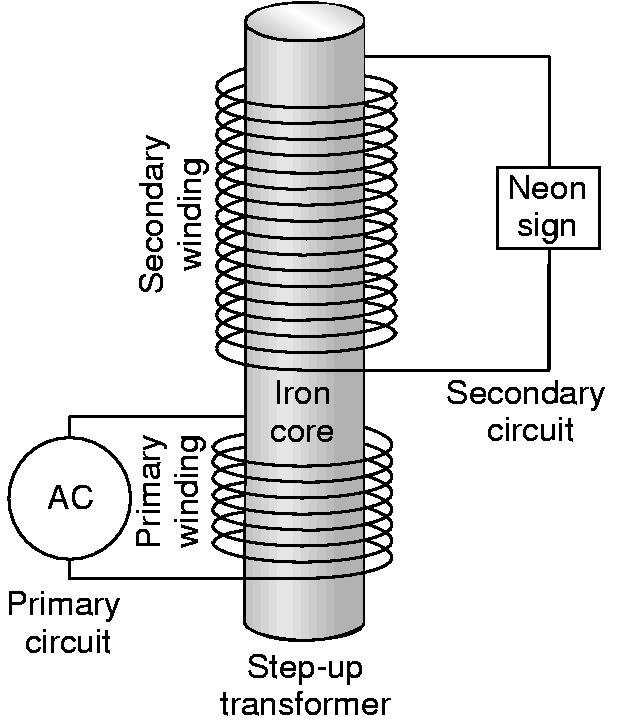 Ns windings in secondary
Np windings in primary
Making the Voltage Small Again
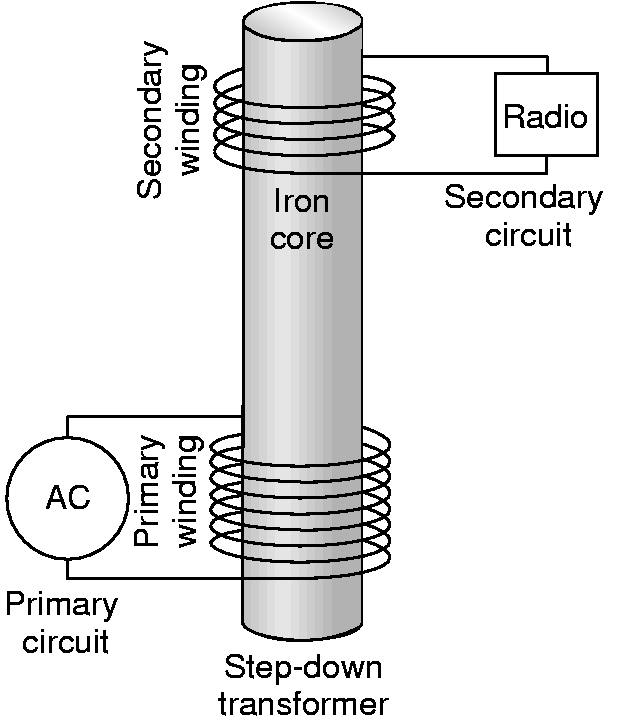 Ratio of Voltages = Ratio of Windings
Vs/Vp = Ns/Np
Transformer
Alternating current in one circuit induces an alternating current in a second circuit
Transfers power between the two circuits
Doesn’t transfer charge between the two circuits
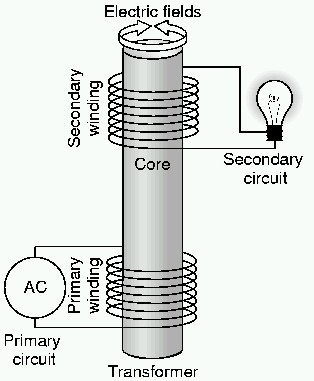 [Speaker Notes: Demonstration: AC Electromagnet and Wire Loop with Lamp.]
Current and Voltage
Power arriving in the primary circuit must equal power leaving the secondary circuit
Power is the product of voltage · current
A transformer can change the voltage and current while keeping power unchanged!
P… power
V … voltage
I … current
Subscripts:
p … primary
s … secondary
i-clicker-3, -4, -5:
Your new lab top computer consumes 90 W of power and it runs with a voltage of 20 V. 
The outlet delivers power at 120 volt. 
What is in the little black box that is on your power cord?
What is the ratio of windings in this transformer?
What is the current in the primary circuit (outlet) and the secondary circuit (computer)?
1. question:
A.  Step-up transformer
B.  Step-down transformer
C.  Battery
D.  Light bulb
E.  Magic
2. Ratio:
A.  1:1
B.  3:1
C.  6:1
D.  10:1
E.  20:1
3. Current in secondary circuit:
A.  1.5 A
B.  2.5 A
C.  3.5 A
D.  4.5 A
E.  5.5 A
Step Down Transformer
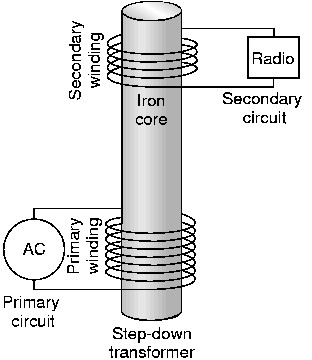 Fewer turns in secondary circuit
Smaller voltage rise
A larger current at low voltage flows in the secondary circuit
[Speaker Notes: Demonstration: Transformer Demo - Step Down.]
Step Up Transformer
More turns in secondary circuit
Larger voltage rise
A smaller current at high voltage flows in the secondary circuit
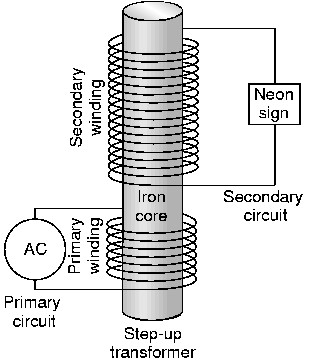 [Speaker Notes: Demonstration: Transformer Demo - Step Up (Jacob's Ladder). 
Demonstration: Tesla Coil. 
Demonstration: Glowball with Fluorescent Lamps.]
i-clicker-5:
Electric power reaches the University via high voltage transmission lines. What fraction of the electric charges traveling on those transmission lines pass through this room?

About 1%
About 0.01%
Exactly 0.0%
[Speaker Notes: Demonstration: 12 V AC and Nearby Light Bulb. 
Demonstration: 12 V AC and Long Thin Wires and Distant Light Bulb. 
Demonstration: 12 V AC, Step-Up Transformer, Long Thin Wires, Step-Down Transformer, and Distant Light Bulb.]